The legislation system in the UK
Ladislav Vrubel
British Parliament
A) House of Commons	
B) House of Lords
The Crown 
Palace of Westminster
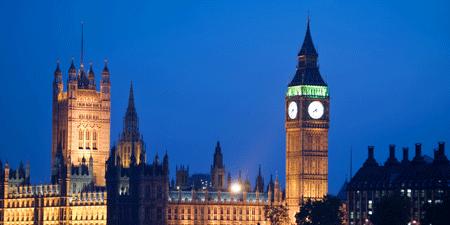 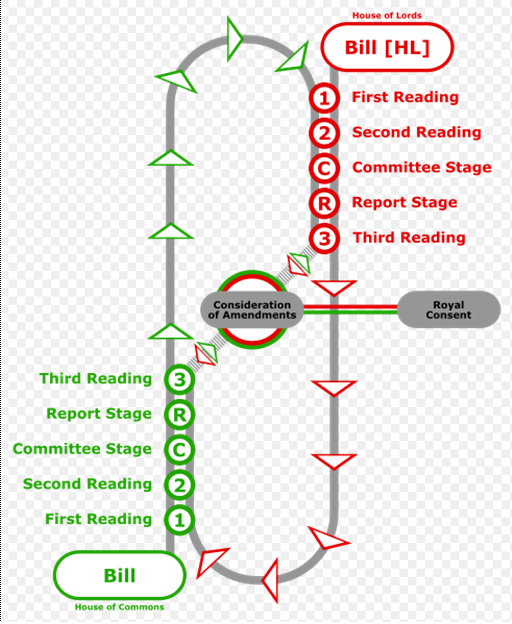 House of CommonsFirst Reading
a “ dummy“ copy of the Bill
the Speaker calls the name of the sponsor
the Clerk reads the title
the Minister or a Whip names a day for Second Reading
Second Reading
printed Bill examinated for compliance
usually two weekends between printing and Second Reading
“ Guillotine“ or Programme Motion
considering principle
wide-ranging debate
the Bill is rarely denied
Committee Stage
clause by clause consideration of the measure
relevant amendments and clauses
by Minister, Opposition spokesman, Member of the Committee 
if amended, reprinted and allocated 
Report stage – amendments reviewed and could be corrected
Third Reading
often directly after the Second
the House take an overview
no substantive amendments allowed
usually very short, taken formally (except major political and constitutional events)
House of Lords – Lords Stage
similar manners
amendments
the Bill can travel several times
disagreement – Commons prevail
agreement – Royal Assent
Royal Assent
final formal procedure
the Bill becomes an Act
annual series of Public and General Acts
each Act – Chapter number
Public Acts – arabic figures
Personal and Local Acts – roman numerals
Questions?
Thank you for your attention …

and yes, I do agree with publication of my presentation on the website…